Natural Language Processing Assignment  Group Members:Soumyajit DeNaveen BansalSanobar Nishat
Outline
POS tagging
	Tag wise accuracy
	Graph- tag wise accuracy
	Precision recall f-score
Improvements In POS tagging
	Implementation of tri-gram
	POS tagging with smoothing
	Tag wise accuracy
	Improved precision, recall and f-score
Next word prediction
	Model #1
	Model #2
	Implementation method and details
	Scoring ratio
	perplexity ratio
NLTK
Yago
Different examples by using yago
Parsing 
Different examples
conclusions
POS Tagging
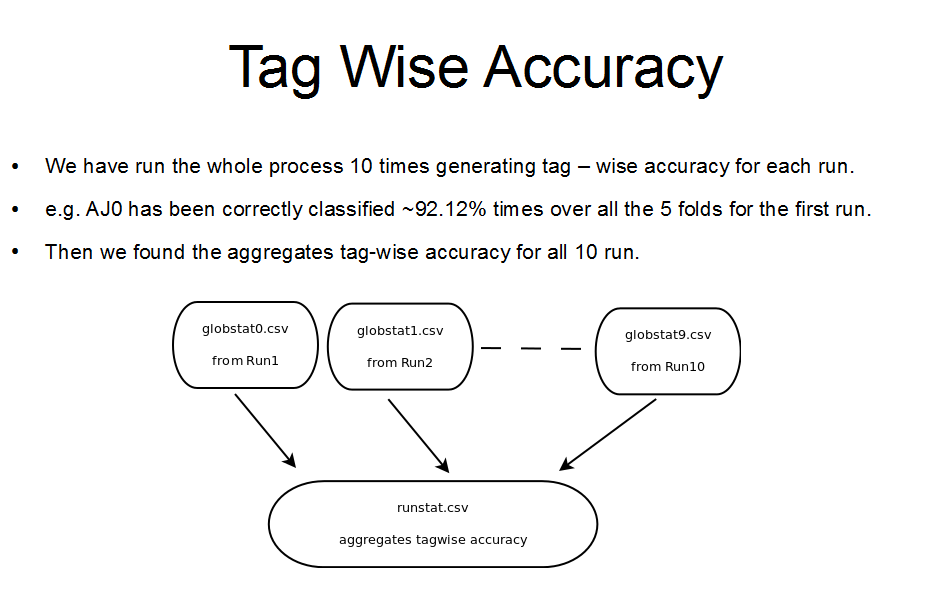 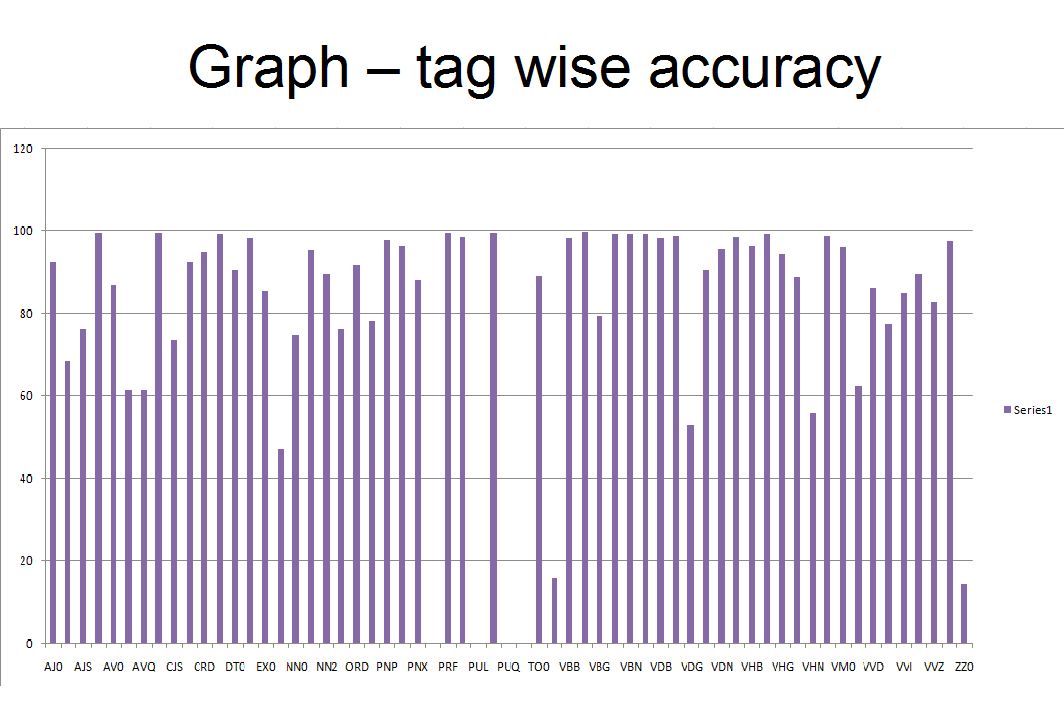 Outline
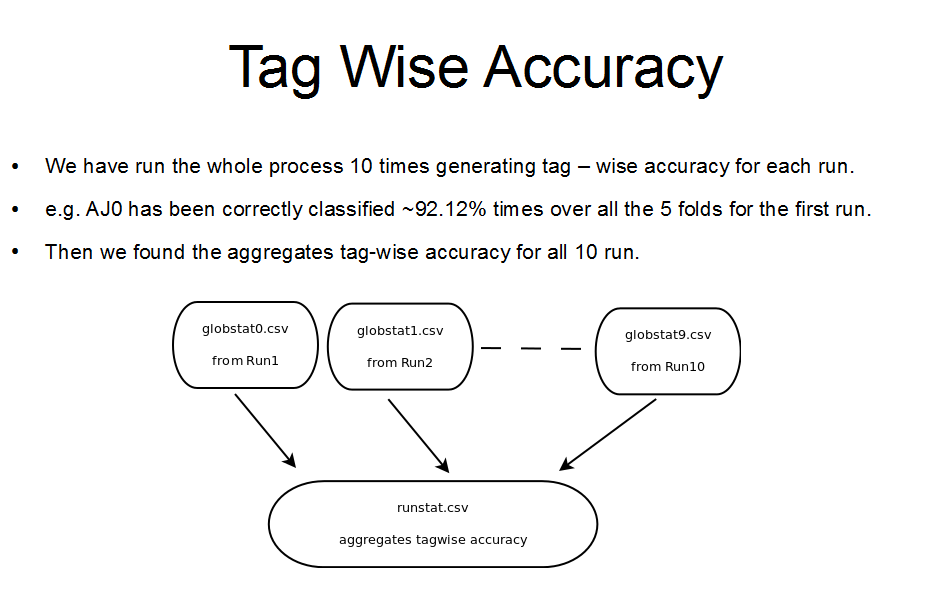 Precision, Recall, F-Score
Precision = 0.92
Recall = 1
F-score = 0.958
Improvements inPOS tagger
Improvement in POS Tagger
Implementation of trigram
	* issues (sparcity – solution smoothing)?
	 * results – increases overall accuracy upto 94%
Improvement in POS Tagger (cont..)
Implementation of smoothing Technique
	* Linear Interpolation Technique
	* Formula:
		i.e.
	* Finding value of lambda
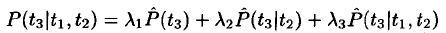 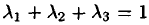 POS tagging Accuracy with smoothing
Precision : tp/(tp+fp) = 0.9415

Recall: tp/(tp+fn) = 1  

F-score: 2.precision.recall/(precision + recall)
 = 0.97
Tag wise accuracy
Tag wise accuracy (cont..)
Further improvements in POS tagging 
            by handling unknown words
Precision score (accuracy in %age)
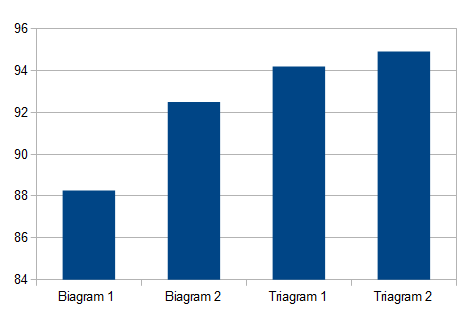 Tag wise accuracy
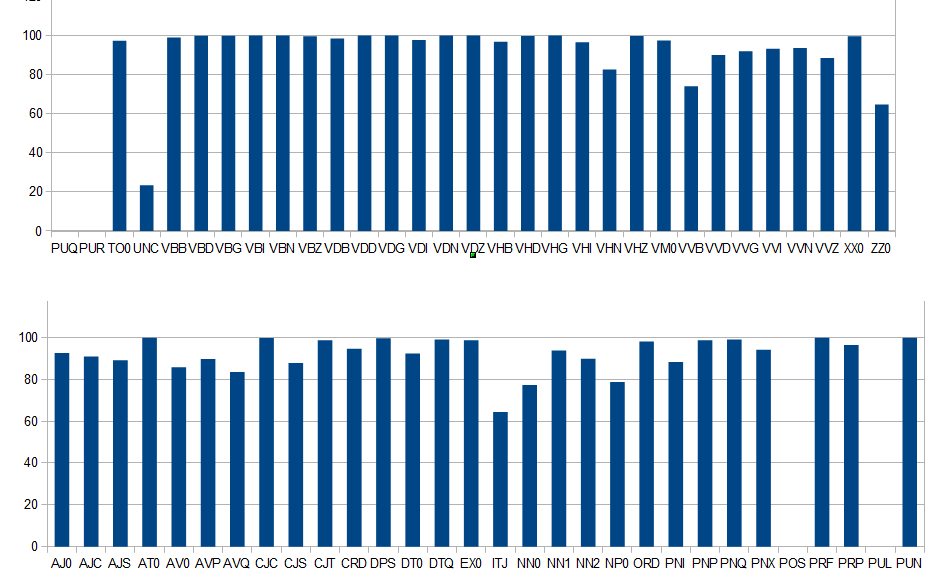 Error Analysis
VVB - finite base form of lexical verbs (e.g. forget, send, live, return)
Count: 9916
Error Analysis
ZZ0 - Alphabetical symbols (e.g. A, a, B, b, c, d) (Accuracy - 63%)
Count: 337
Error Analysis
ITJ - Interjection (Accuracy - 65%)
 Count: 177
Reason: ITJ Tag appeared so less number of times, that it didn't miss classified that much, but yet its percentage is so low
Error Analysis
UNC - Unclassified items (Accuracy - 23%)
 Count: 756
Next word prediction
Model # 1
When only previous word is given
Example: He likes -------
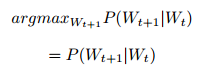 Model # 2
When previous Tag & previous word are known.
Example: He_PP0 likes_VB0 --------

Previous Work
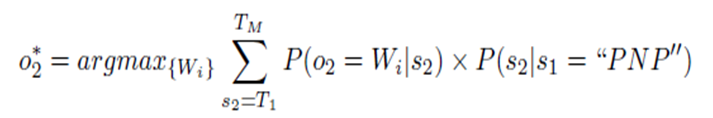 Model # 2 (cont..)
Current Work
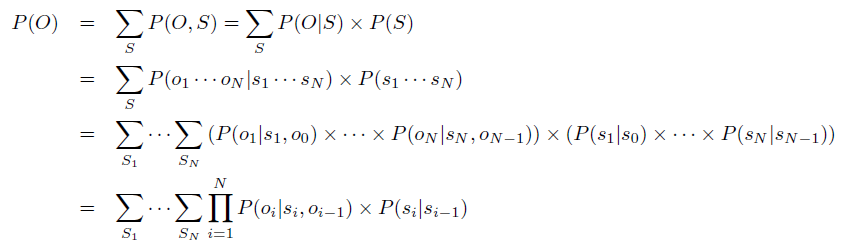 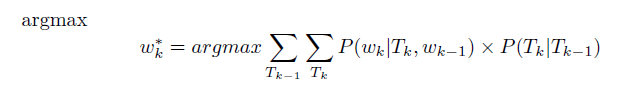 Evaluation Method
Scoring Method
Divide the testing corpus into bigram
Match the testing corpus 2nd word of bigram with predicted word of each model
Increment the score if match found
The final evaluation is the ratio of the two scores of each model i.e. model1/model2
If ratio > 1 => model 1 is performing better and vice-verca.
Implementation Detail
Look Up Table
Look up  is used in predicting the next word
Scoring Ratio
Perplexity:




Comparison:
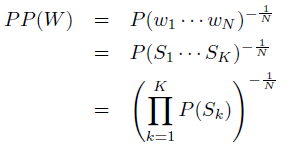 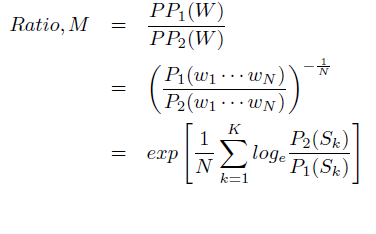 Perplexity Ratio
Remarks
Model 2 is performing poorer  than model 1 because of words are sparse among tags.
Further Experiments
Score (ratio) of word-prediction
Perplexity (ratio) of word-prediction
Remarks
Perplexity is found to be decreasing in this model.
Overall score has been increased.
Yago
Example #1
Query : Amitabh  and Sachin 

wikicategory_Living_people -- <type> -- Amitabh_Bachchan -- <givenNameOf> -- Amitabh 

wikicategory_Living_people -- <type> -- Sachin_Tendulkar -- <givenNameOf> -- Sachin 

ANOTHER-PATH
wikicategory_Padma_Shri_recipients -- <type> -- Amitabh_Bachchan -- <givenNameOf> -- Amitabh 

wikicategory_Padma_Shri_recipients -- <type> -- Sachin_Tendulkar -- <givenNameOf> -- Sachin
Example#2
Query : India and Pakistan

PATH
wikicategory_WTO_member_economies -- <type> -- India 

wikicategory_WTO_member_economies -- <type> -- Pakistan 

ANOTHER-PATH
wikicategory_English-speaking_countries_and_territories -- <type> -- India 

wikicategory_English-speaking_countries_and_territories -- <type> -- Pakistan 

ANOTHER-PATH
Operation_Meghdoot -- <participatedIn> -- India 

Operation_Meghdoot -- <participatedIn> -- Pakistan
ANOTHER-PATH
Operation_Trident_(Indo-Pakistani_War) -- <participatedIn> -- India 

Operation_Trident_(Indo-Pakistani_War) -- <participatedIn> -- Pakistan 

ANOTHER-PATH
Siachen_conflict -- <participatedIn> -- India 

Siachen_conflict -- <participatedIn> -- Pakistan 

ANOTHER-PATH
wikicategory_Asian_countries -- <type> -- India 

wikicategory_Asian_countries -- <type> -- Pakistan
ANOTHER-PATH
Capture_of_Kishangarh_Fort -- <participatedIn> -- India 

Capture_of_Kishangarh_Fort -- <participatedIn> -- Pakistan 
ANOTHER-PATH
wikicategory_South_Asian_countries -- <type> -- India 

wikicategory_South_Asian_countries -- <type> -- Pakistan 

ANOTHER-PATH
Operation_Enduring_Freedom -- <participatedIn> -- India 

Operation_Enduring_Freedom -- <participatedIn> -- Pakistan 

ANOTHER-PATH
wordnet_region_108630039 -- <type> -- India 

wordnet_region_108630039 -- <type> -- Pakistan
Example #3
Query: Tom and Jerry

wikicategory_Living_people -- <type> -- Tom_Green -- <givenNameOf> -- Tom 

wikicategory_Living_people -- <type> -- Jerry_Brown -- <givenNameOf> -- Jerry
Parsing
Example#1:
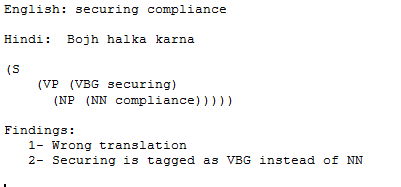 Example#2




Example#3
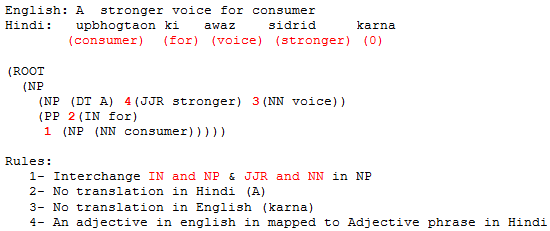 Example#4
Example#5



Example#6
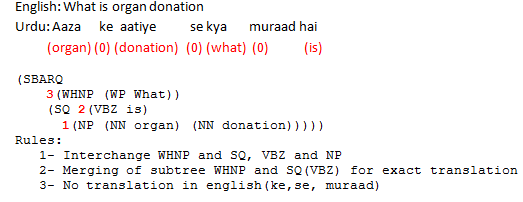 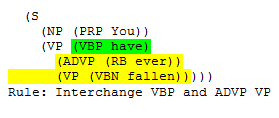 Example#7
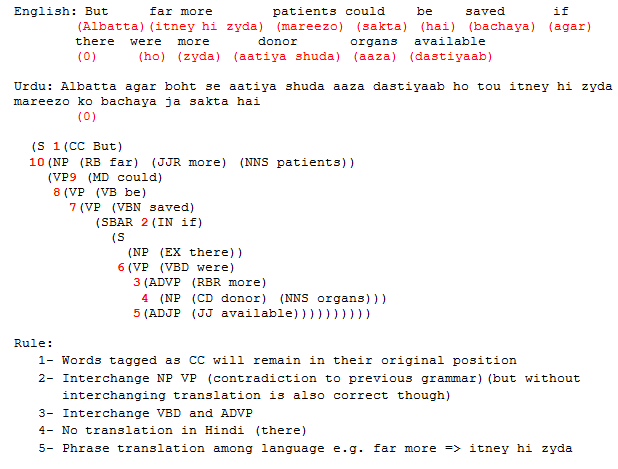 Conclusion
VBZ always comes at the end of the parse tree in Hindi and Urdu.
The structure in Hindi and Urdu is always expand or reset to NP VB
	e.g. S=> NP VP (no change)  OR VP => VBZ NP (interchange)
3.     For exact translation in Hindi and Urdu, merging of sub-tree in English is sometimes required
One word to multiple words mapping is common while translating from English to Hindi/Urdu
	e.g. donar => aatiya shuda  OR have => rakhta hai
Phrase to phrase translation is sometimes required, so chunking is required
	e.g. hand in hand => choli daman ka saath (Urdu) => sath sath hain (Hindi) 
DT NN or DT NP doesn’t interchange
In example#7: correct translation won’t require merging of two sub-trees MD and VP e.g. could be => jasakta hai
NLTK Toolkit
NLTK is a suite of open source Python modules
Components of NLTK : Code, Corpora >30 annotated data sets
corpus readers
tokenizers
stemmers
taggers
parsers
wordnet
semantic interpretation
A* - Heuristic
Fixed : (Min cost)* No. of Hops
^
$
Selected Route